16.Лекција
СВЕТСКО МОРЕ
Хидросфера је водени омотач земље. Изучава га наука која се зове хидрологија.
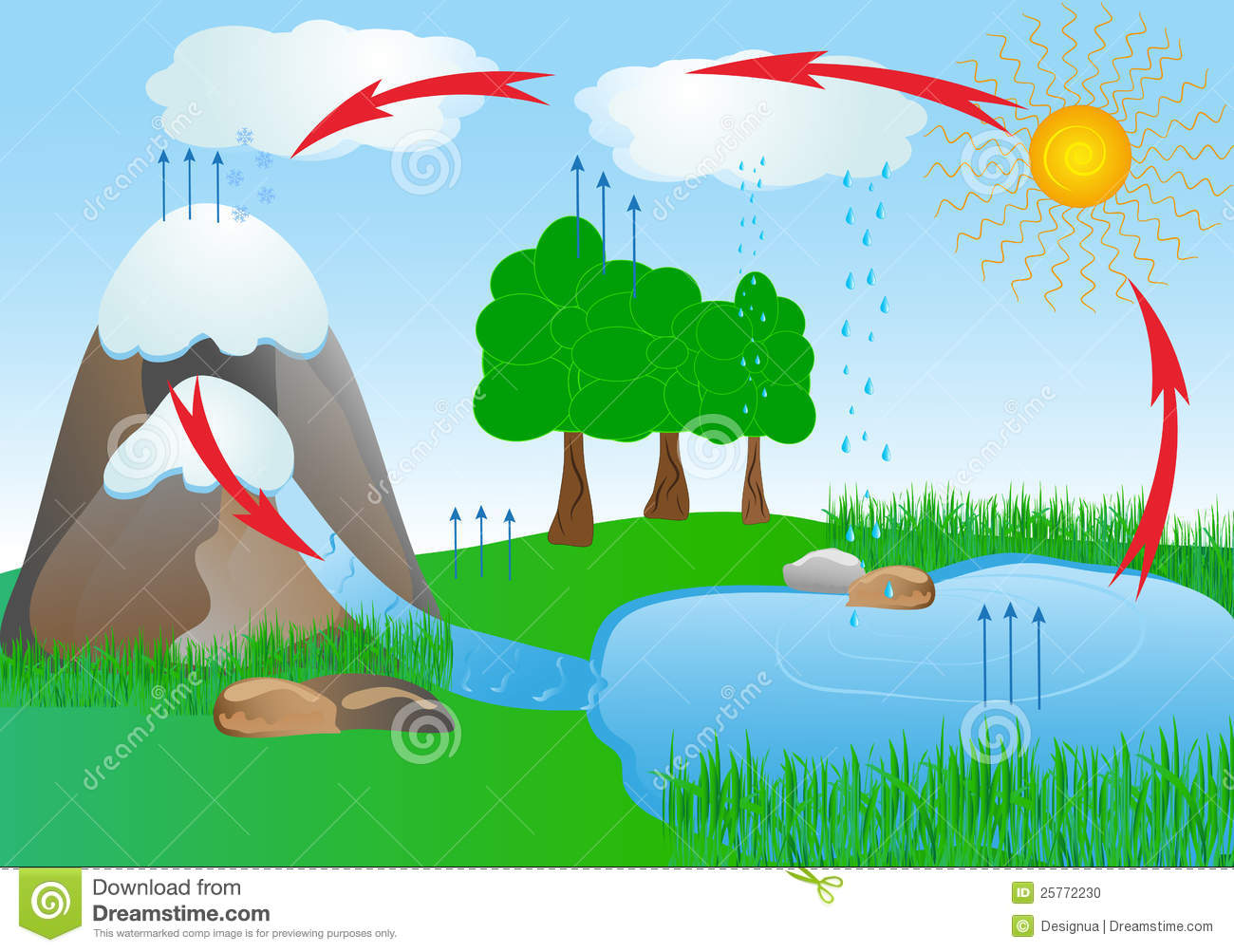 Кружење воде у природи
СВЕТСКО МОРЕ чини 5 океана:
1. Велики Тихи (Маријански ров 11 034м) океан – Пацифик, 
2. Атлантски океан, 
3. Индијски океан, 
4. Северни ледени океан и
5. Јужни океан;
Северни ледени океан
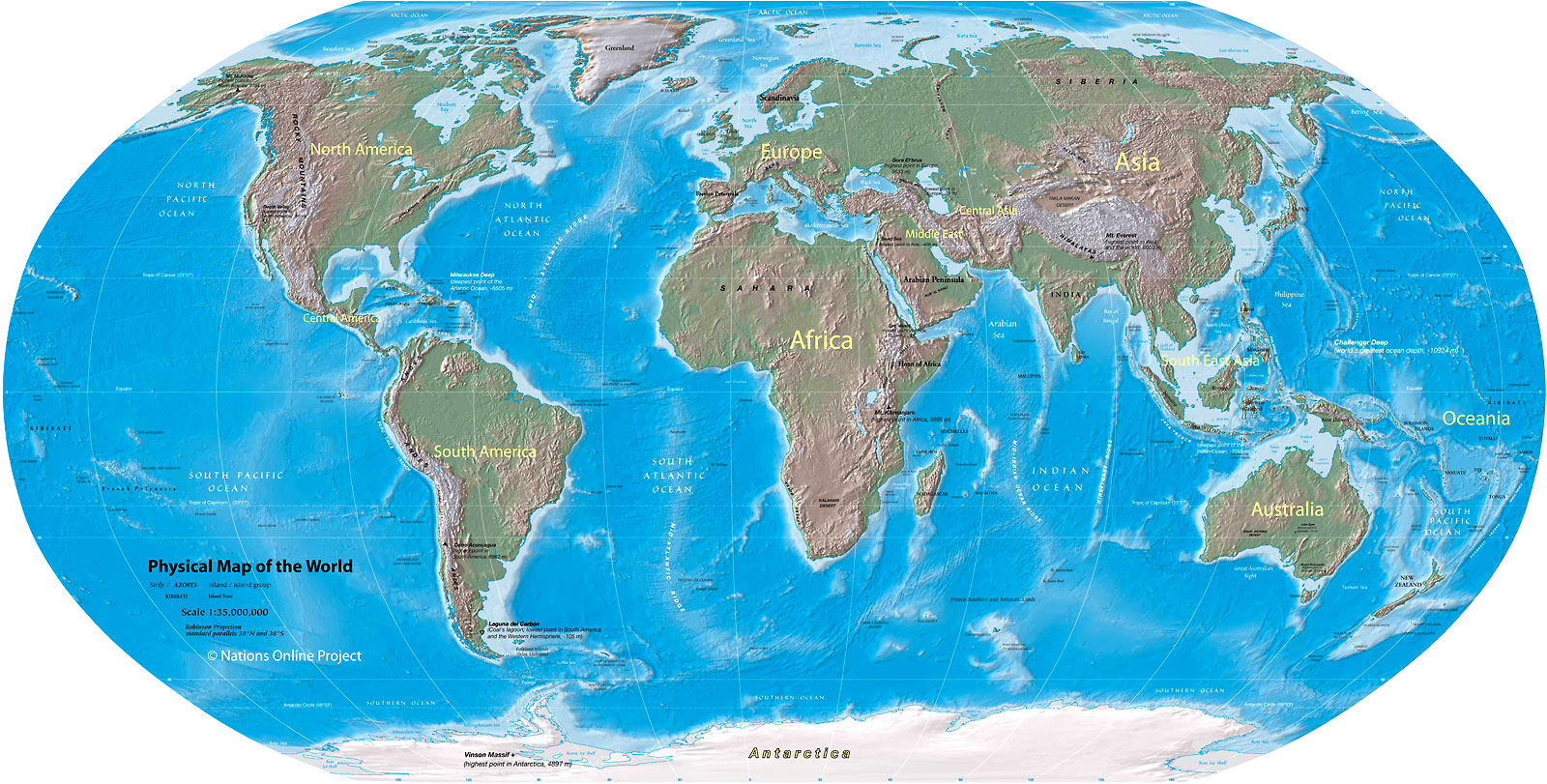 Атлантски океан
Велики Тихи океан
Велики Тихи океан
Индијски океан
Јужни океан
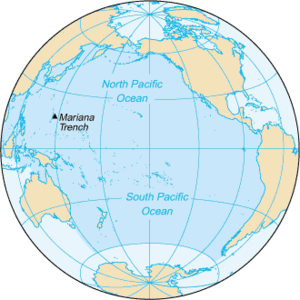 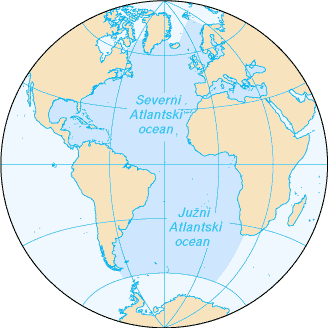 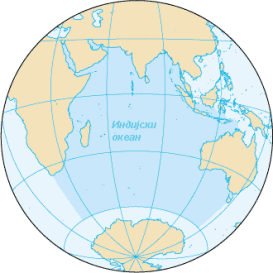 Велики Тихи океан
Пацифик
Атлантски океан
Индијски океан
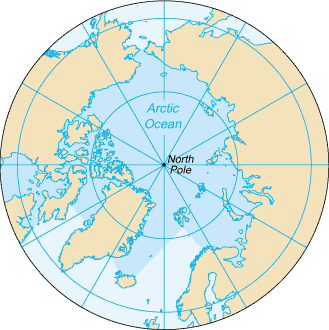 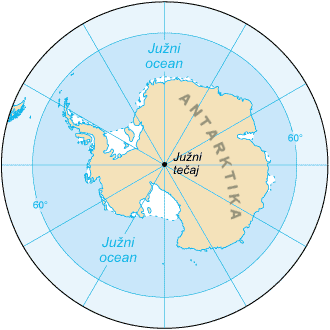 Северни ледени океан
Јужни океан
МОРА могу бити 
унутрашња (средоземна – Средоземно), 
ивична (Норвешко) и 
међуострвска (Ирско море).

Унутрашња  мора могу бити 
 међуконтинентална (Црвено, Средоземно)  
 унутарконтинетална (Балтичко, Јадранско).
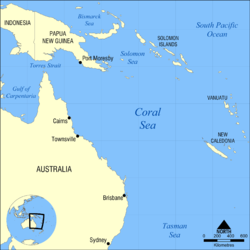 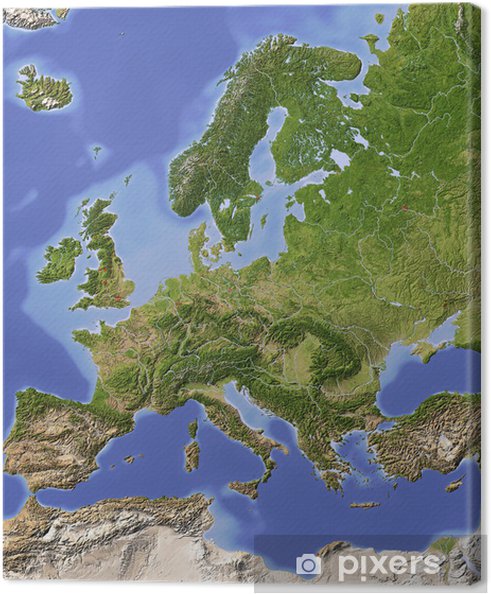 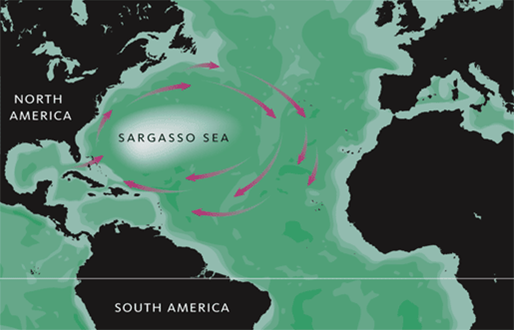 Норвешко море
Балтичко море
Ирско море
Јадранско море
Средоземно море
Обала је узак копнени појас уз језеро, море, океан...
Одступање обале од праве линије зове се разуђеност.
Континенти на северу су разуђени – Европа, Азија, Северна Америка а на југу су неразуђени – Јужна Америка, Африка, Аустралија.
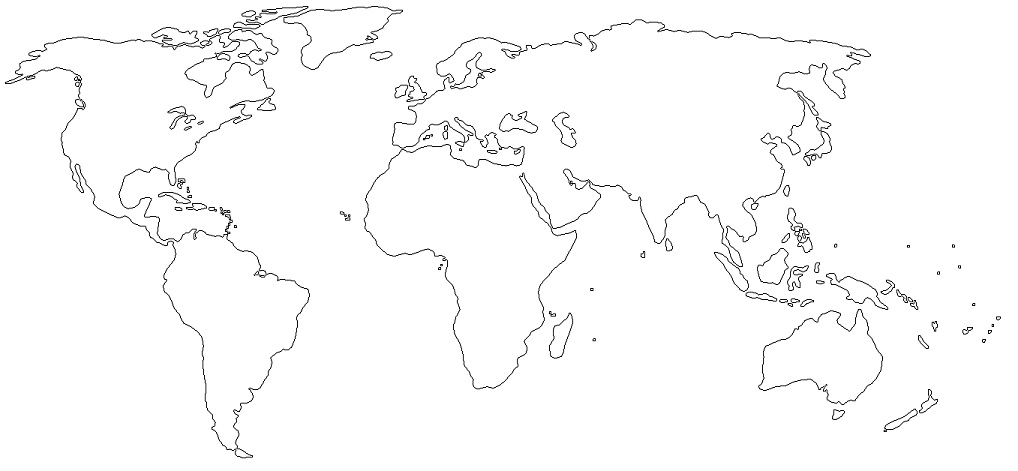 Северна 
Америка
Европа
Азија
Африка
Јужна Америка
Аустралија
ЕЛЕМЕНТИ РАЗУЂЕНОСТИ ОБАЛЕ

1. Острва, архипелаг – Велика Британија, Сицилија, Исланд
2. Полуострва – Скандинавско, Балканско, Апенинско
3. Заливи – нормални, фјордови, естуари, ријаси - Бискајски, Ботнички залив
4. Мореузи – Гибралтар, Босфор, Ла Манш
5. Земљоузи, канали – Кил, Коринт, Суец, Панама
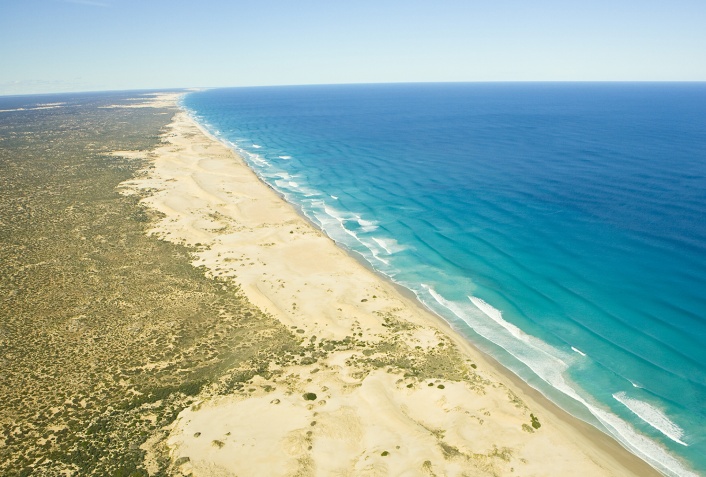 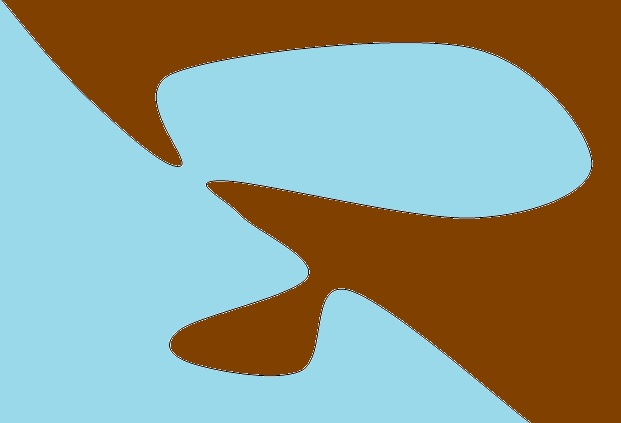 2
3
Неразуђена обала Аустралије
4
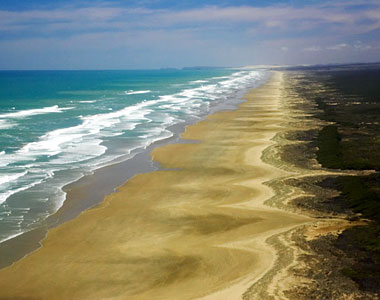 2
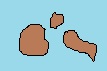 1
3
5
2
3
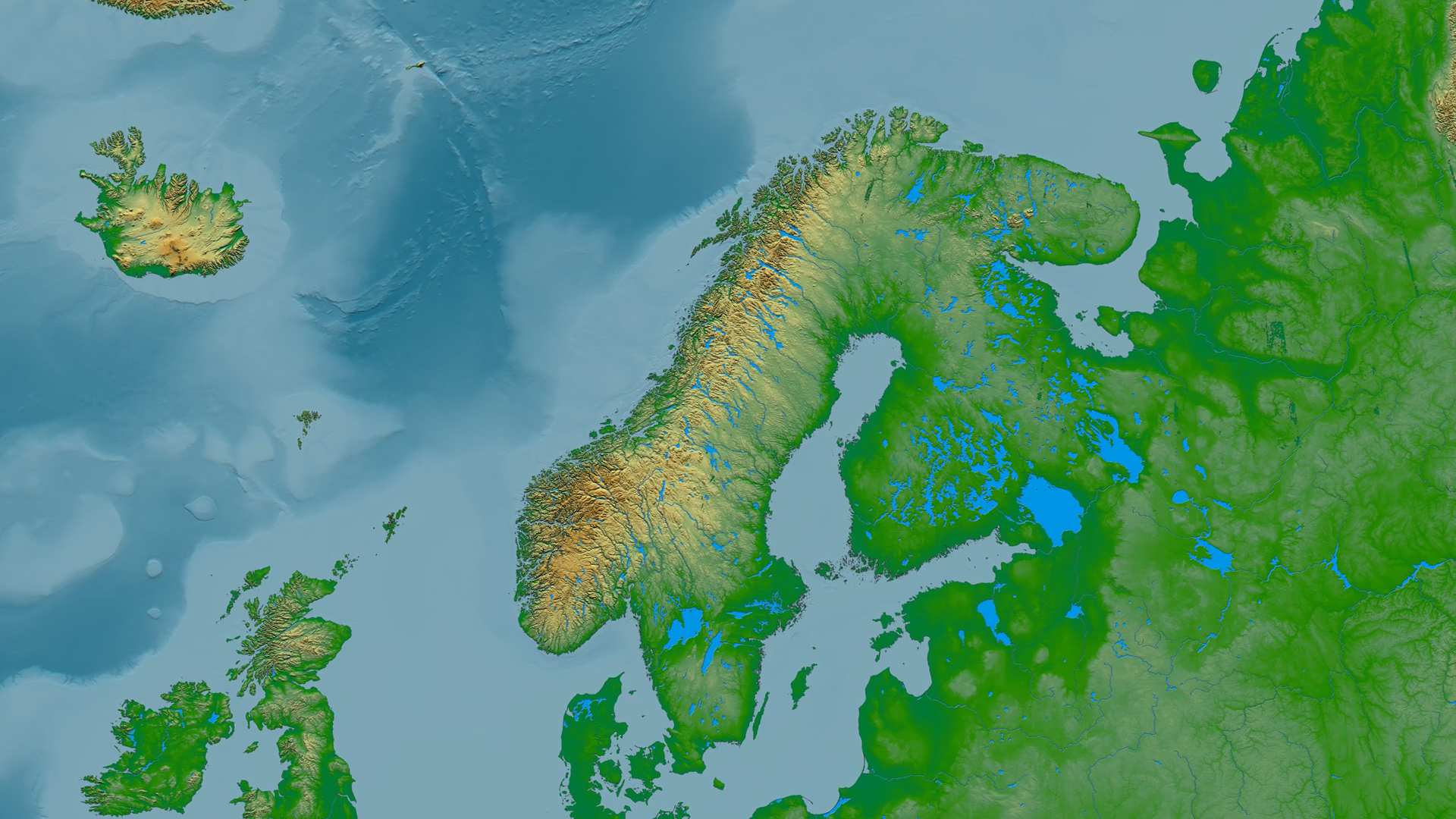 острво
залив
полуострво
мореуз
земљоуз
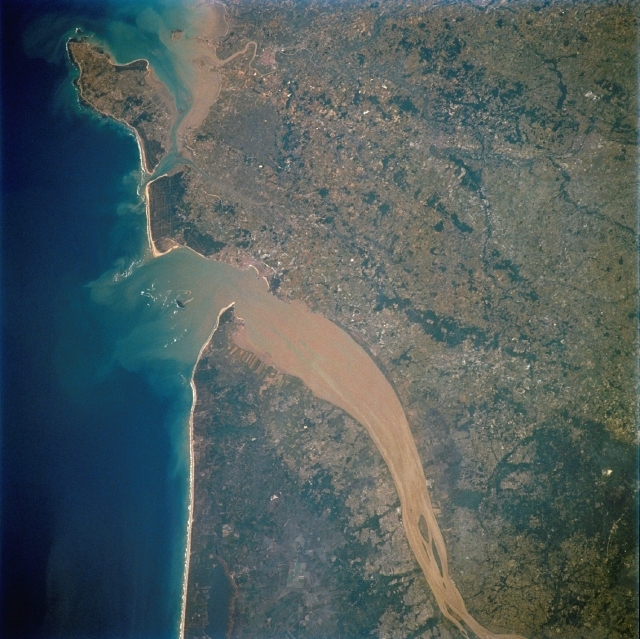 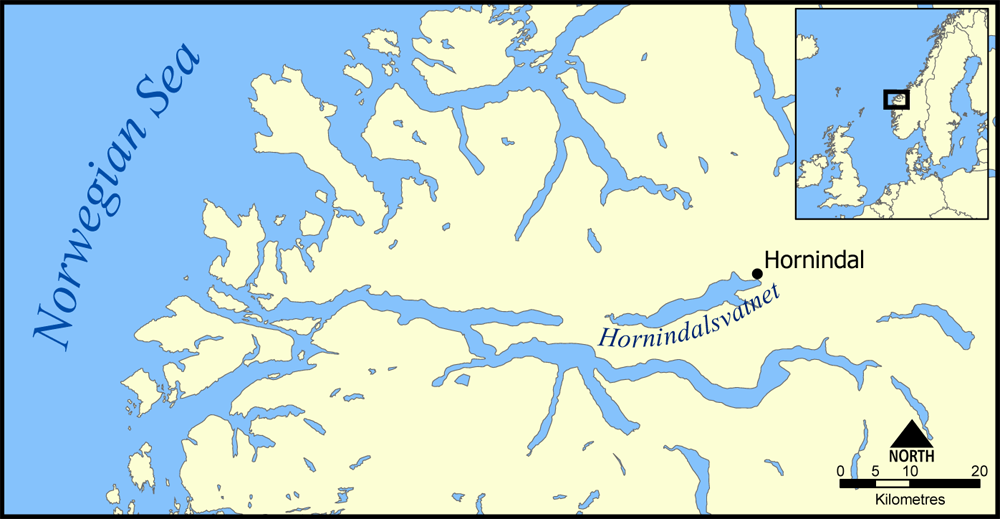 естуар
фјорд
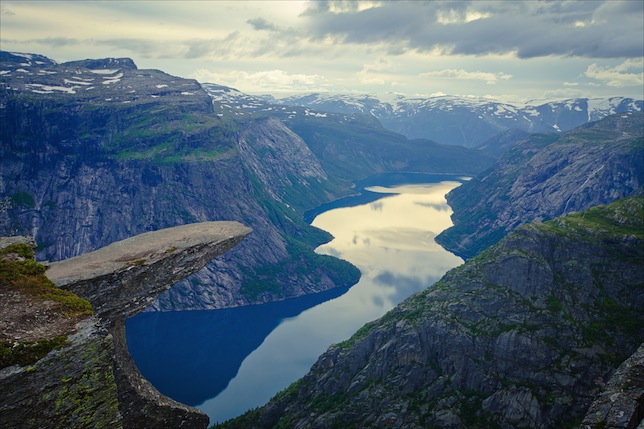 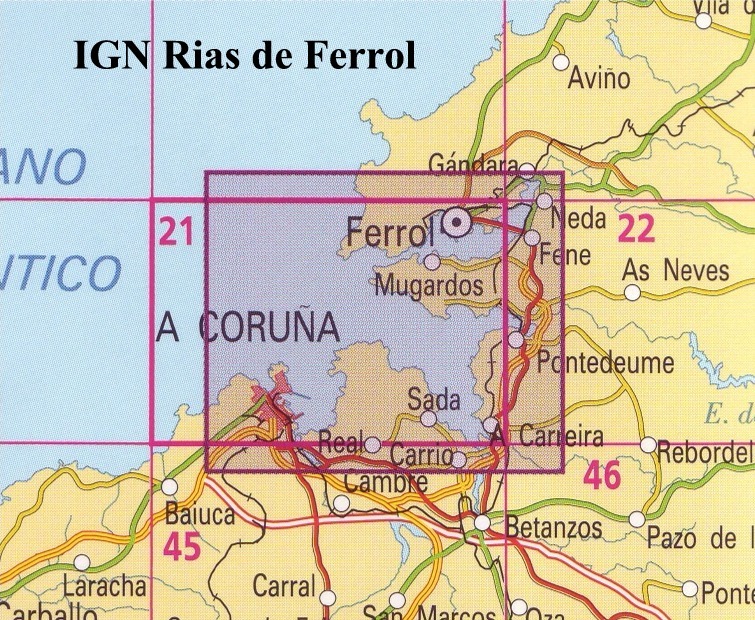 ријас
ХВАЛА 
НА 
ПАЖЊИ
Гордана Васић